The Parable of the ten bridesmaidsMatt 25:1-13
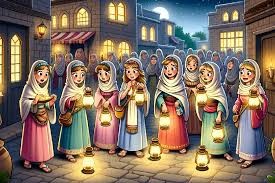 .
Holiday on a deserted Island
You are going to stay on a deserted Caribbean island for a long time. You can ONLY take 7 things… Think carefully about the essentials
Sun cream    Solar powered Kindle with 100 books
Penknife    pot of Vaseline   cotton wool balls  fishing knife
Hairdryer   make up    small medical kit  mobile phone
Flip flops   one complete set of spare clothes  solar charger and cable   floppy hat  nylon wire (100m)  empty note book   Pen  tent   sleeping bag   teddy bear    torch 
Compass    Bible   cagoule  toilet paper   soap  black bin bags   bucket   spade  bug spray
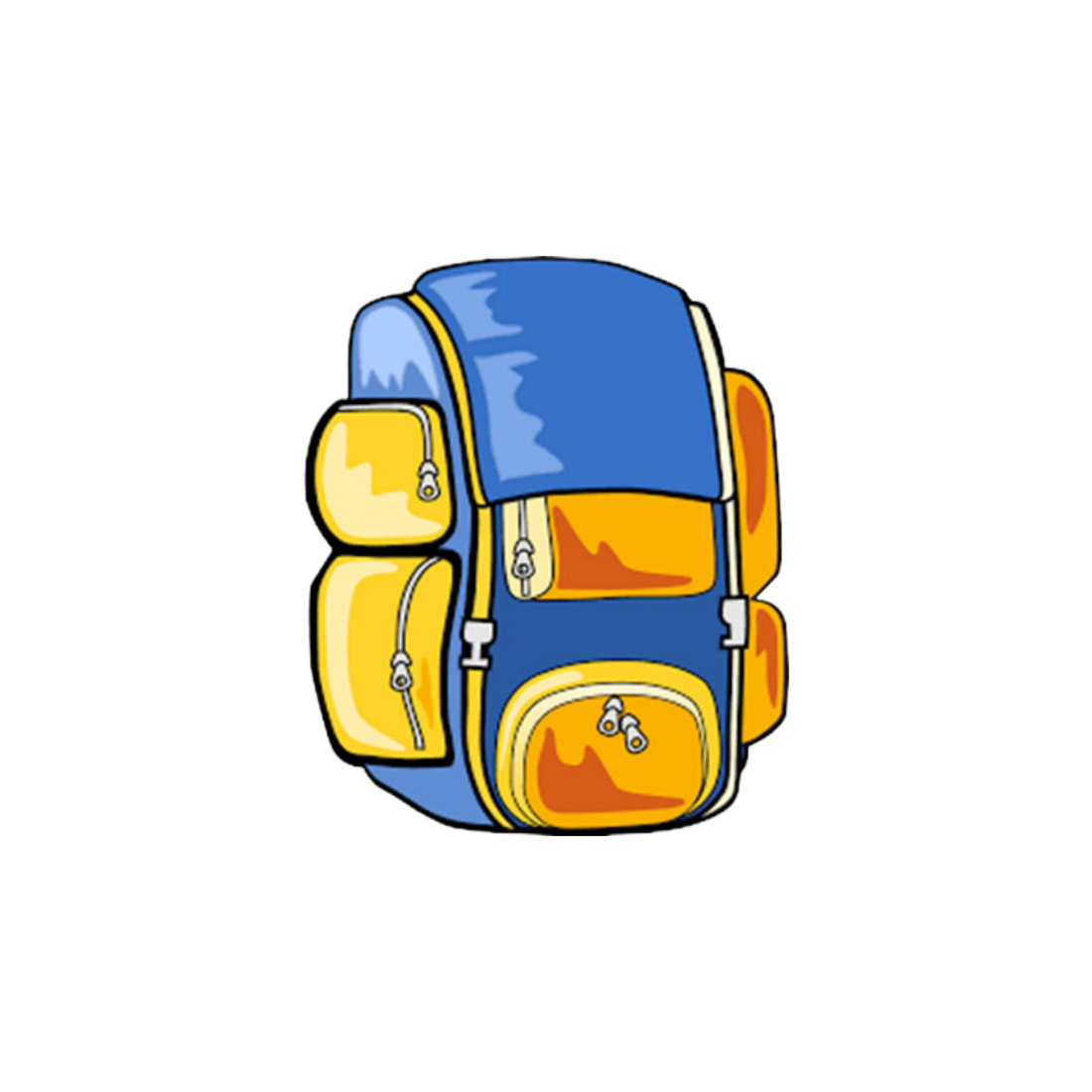 Read Matthew 25:1-13
Activity 1
Discuss the questions  in pairs or 3s and feedback ideas

1. What is this parable about?

2. Why do you think the foolish bridesmaids didn’t bring enough oil with them?

3. Do you think the wise bridesmaids should have shared?
Activity 2
How can we ensure that we stay spiritually ready for Christ’s return in our own lives?

2.   What are some common distractions that may hinder our   
       spiritual preparedness?

How can we support and encourage one another to 
       remain faithful and prepared?
Activity 3
Should I worry about the return of Jesus?
What do you know about the return of Jesus?

Read: 1 Thessalonians 5:1-11
1. How will it happen? 
2. How are believers  different  to non believers?
3. How should believers act?
4. What can they rely on?